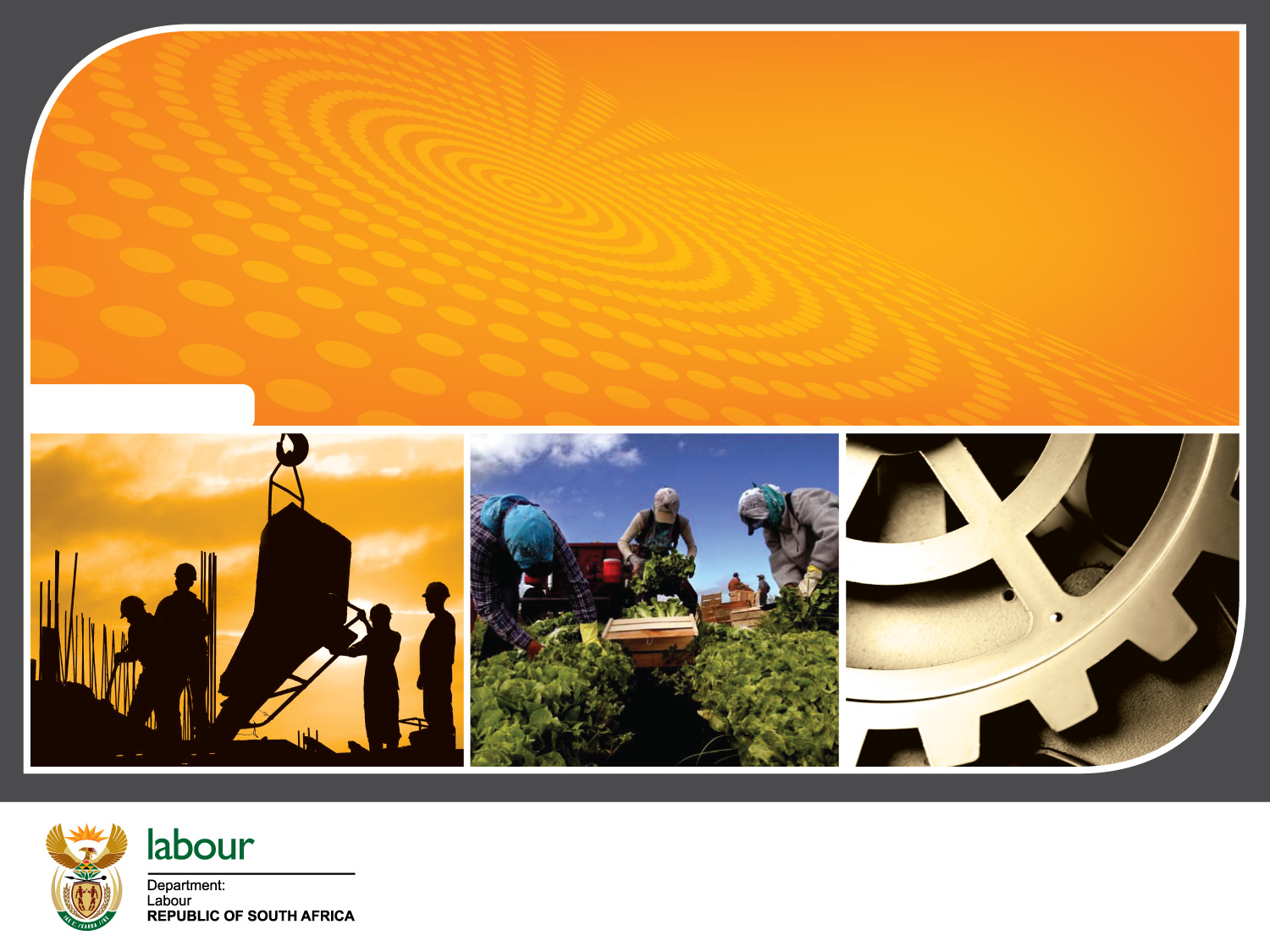 DEPARTMENT OF EMPLOYMENT AND LABOUR
PRESENTATION TO THE EMPLOYMENT AND LABOUR PORTFOLIO COMMITTEE
January 2020
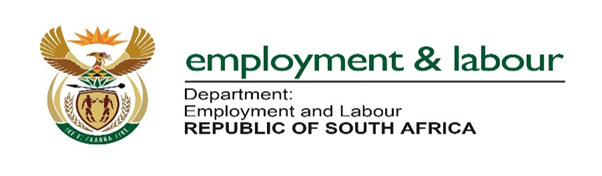 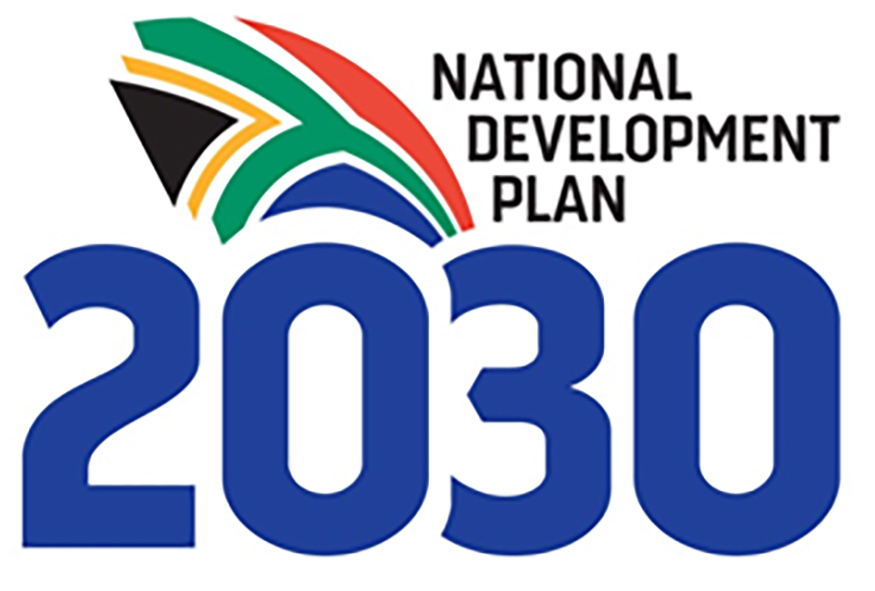 1
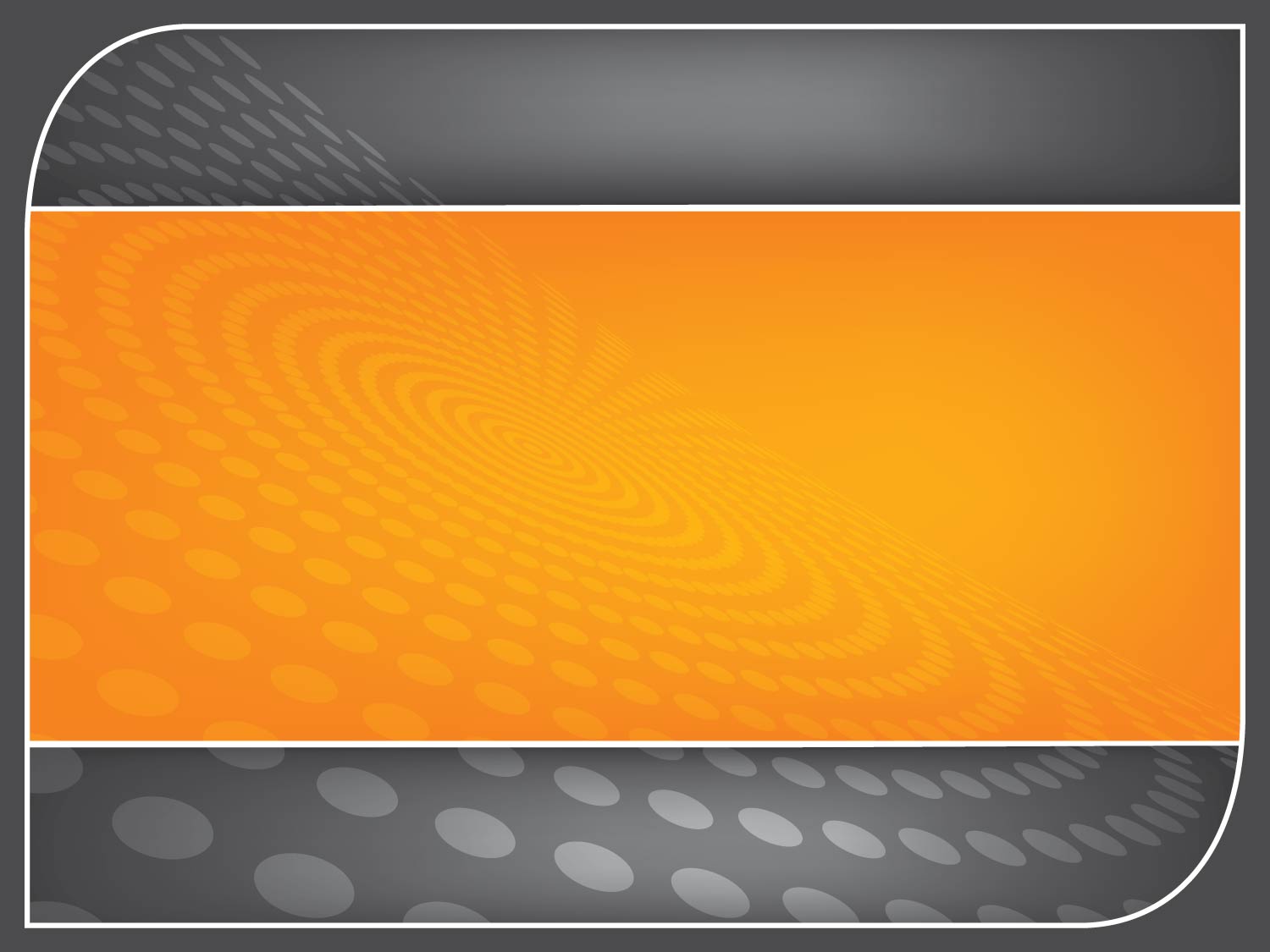 2
TABLE OF CONTENTS
Introduction: Managing performance information in the  Department of Employment and Labour
Purpose: Managing performance information in the  Department 
Process: Managing performance information in the  Department 
Development: Strategic Plan 2020 – 25 and Annual Performance Plan (APP) for the Financial Year: 2020 – 21
3
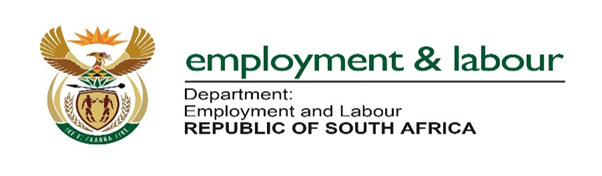 MANAGING PERFORMANCE INFORMATION IN THE  DEPARTMENT OF EMPLOYMENT AND LABOUR
4
INTRODUCTION: MANAGING PERFORMANCE INFORMATION IN THE  DEPARTMENT OF EMPLOYMENT AND LABOUR
The Department of Employment and Labour delivers services essential to the well-being and development of the communities. To ensure that service delivery is as efficient and economical as possible, the Department is required to formulate Strategic Plans and Annual Performance Plans, allocate resources for the implementation of these plans, monitor and report the results through Quarterly Performance Reports and Annual Performance Reports.  These highlighted planning and reporting tools constitute Performance Information.

Performance Information is essential to focus the attention of the public and oversight bodies on whether the Department is delivering value for money, by comparing performance against budgets and service delivery plans, and to alert managers to areas where corrective action is required.

Performance information also plays a growing role in budget allocations and is increasingly used to monitor service delivery. This means the information must be accurate, appropriate and timely.
4
5
PURPOSE: MANAGING PERFORMANCE INFORMATION IN THE  DEPARTMENT OF EMPLOYMENT AND LABOUR
The number of reasons for a structured approach to managing performance information include the following:

To ensure that the pre-determined plans, objectives, performance indicators and targets set by the organisation are constantly monitored and successfully achieved in line with applicable government prescripts. 

To provide the Department with planning and reporting tools as well as procedures to monitor and evaluate the operations of the department and the mechanisms by which organisational performance shall be improved.

To define roles and responsibilities in the execution of the mandate of the Department.

To promote accountability and transparency by providing the Department, Government, Auditor General, Parliament and the public with timely, accessible and accurate performance information (Strategic Plans, APP’s and QPR’s and APR’s).
5
6
LINKS: MANAGING PERFORMANCE INFORMATION IN THE  DEPARTMENT OF EMPLOYMENT AND LABOUR
Underpinning the mandate of the Department of Employment and Labour is its constitutional obligation and policy mandate.

To achieve the mandate of the Department, the following should be established:

A link between the government programme of action, i.e. The National Development Plan (NDP), Medium Term Strategic Framework (MTSF), Medium Term Expenditure Framework (MTEF) and the Departmental Strategic Plan (SP) and Annual Performance Plan (APP).

A link between the Departmental Strategic Plan, Annual Performance Plan, Branch Work Plans/Annual Operational Plans, Quarterly Performance Reports (QPR), Annual Performance Reports and Individual Performance Agreements from the Accounting Officer to the lowest level employee.

Departmental Planning, Monitoring and Evaluation Guidelines and the performance information process flow.

Governance structures that provide direction and oversight to Departmental planning and reporting.

Compliance with government prescripts applicable to performance information and performance management.
6
7
PROCESS: DEVELOPMENT OF THE STRATEGIC PLAN 2020/25 AND ANNUAL PERFORMANCE PLAN 2020/21 FOR THE  DEPARTMENT OF EMPLOYMENT AND LABOUR
The Department of Employment and Labour (DEL) Planning process consists of environmental analysis and taking stock of the previous years’ performance in order to set realistic targets for the five years ahead. Subsequent to the distribution of the draft National Development Plan (5yr NDP) - Medium Term Strategic Framework 2020 - 2025 (MTSF) by the Department of Planning, Monitoring and Evaluation (DPME), the Department embarked on the following process:

Draft guidelines and new framework for Strategic and Annual Performance Plans were circulated to all role players at the Public Entities at the end of March 2019.

A Meeting by the DG, DDG’s and Commissioners of the Funds to discuss the DEL contribution to the NDP-MTSF for 2019 -2024 tool place in Cape Town, on 2 July 2019.

A briefing on the NDP-MTSF 2020/25 was conducted by the Office of the Chief Operations Officer to DEL Funds and Public Entities on 5 July 2019.

The DEL two-day strategic planning workshop to set the strategic direction of the DEL over the period 2020 -2025, was held on the 15-16 July 2019.

The submission of the DEL inputs to the NDP-MTSF 2020/25 signed off by the Accounting Officer and Executive Authority was delivered to the DPME on 26 July 2019. 

The DPME Planning, Monitoring and Evaluation (M&E) workshops to train government departments on the new planning and M&E guidelines took place on the 13 August and 4-6 September 2019 respectively.
7
8
PROCESS: DEVELOPMENT OF THE STRATEGIC PLAN 2020/25 AND ANNUAL PERFORMANCE PLAN 2020/21 FOR THE  DEPARTMENT OF EMPLOYMENT AND LABOUR
The DEL NDP-MTSF 2020/25 as submitted to DPME, planning guideline and circular were distributed to all the DEL Programmes, the UIF and the CF and all Public Entities, SEE, NEDLAC, CCMA and PROD-SA.

A draft framework of the Strategic Plan 2020/25 and Annual Performance Plan 2020/21 was compiled and circulated to the relevant Branches and Public Entities for inputs and adjustments.  The historical information of each Branch was captured in-line with the audited information contained in the Annual Report of 2018/19 as this information is important for setting the baseline for launching the new Strategic focus of the DEL.  

DEL Programmes, Funds and Public Entities submitted their drafts to the Office of the COO for review and comments in September 2019.

This rigorous review process with  documented checklists provided comments on how to realign the SP and APP to the new and revised planning guidelines by the DPME and the DEL NDP-MTSF 2020/25 document submitted to DPME in July 2019.

Whilst there were gaps identified during the initial review process, largely the DEL and Public Entities complied with the new DPME planning guidelines and with the DEL NDP-MTSF 2020/25 document. Each Programme and Public Entity have been provided an opportunity to implement the comments and resubmit revised SP and APP for a FINAL review that was finalized by November 2019.  

After this process, the DEL SP 2020/25 and APP 2020/21 was submitted to Internal Audit and the Auditor General for the last round review as is the norm. This process will be finalized by end January 2020. 

The FINAL DEL SP 2020/25 and APP 2020/21 will be signed off by the Accounting Officer and Minister in Feb 2020 and will be tabled in Parliament in March 2020.
8
9
GOVERNMENT SERVICE DELIVERY OUTCOMES AND DoL STRATEGIC GOALS
10
GOVERNMENT SERVICE DELIVERY OUTCOMES AND DoL STRATEGIC GOALS
11
OPERATIONS
9 Provincial Chief Directorates

Service Standards

Service Delivery Improvement Plan (SDIP)

Batho Pele Planning and Reporting

126 Labour Centres

492 Visiting Points inclusive of 50 Thusong Service Centres

40 Satellite Offices
11
12
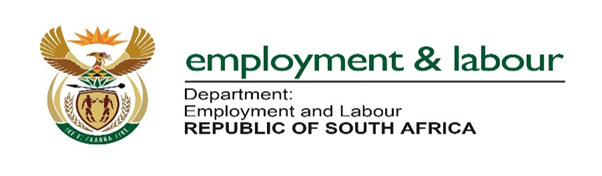 ANNEXURE 1

DRAFT ANNUAL PERFORMANCE PLAN: 2020 - 21
13
ANNUAL PERFORMANCE PLAN FOR THE FINANCIAL YEAR 2019/20
Programmes of the Department of Employment and Labour:
PROGRAMME 1: Administration

PROGRAMME 2: Inspections and Enforcement Services

PROGRAMME 3: Public Employment Services

PROGRAMME 4: Labour Policy and Industrial Relations
14
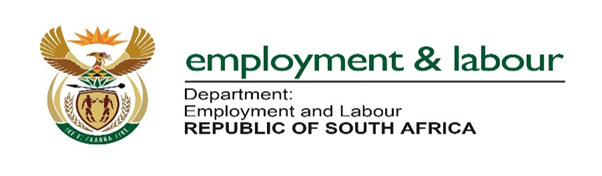 PROGRAMME 1: ADMINISTRATION

RP – Reporting  Period (A – Annual; Q – Quarterly)
15
FINANCIAL AND SUPPLY CHAIN MANAGEMENT
16
FOCUS AREA: COMMUNICATION
17
FINANCIAL AND SUPPLY CHAIN MANAGEMENT
18
FOCUS AREA: RISK MANAGEMENT: FRAUD AND CORRUPTION
19
FOCUS AREA: ETHICS: FINANCIAL DISCLOSURES
20
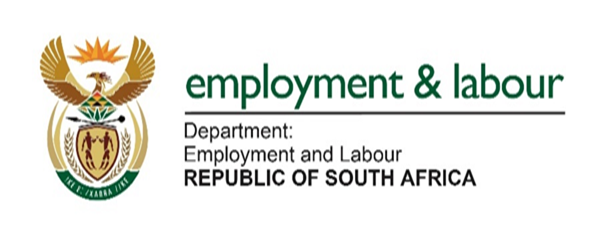 PROGRAMME 2: INSPECTION AND ENFORCEMENT SERVICES (IES)

RP – Reporting  Period (A – Annual; Q – Quarterly)
21
INSPECTIONS AND ENFORCEMENT SERVICES (IES)
22
INSPECTIONS AND ENFORCEMENT SERVICES (IES)
23
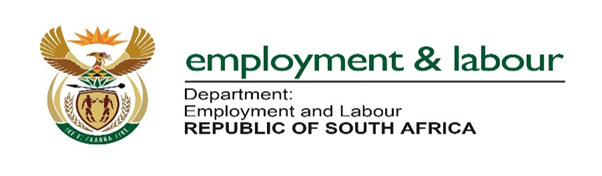 PROGRAMME 3: PUBLIC EMPLOYMENT SERVICES

RP – Reporting  Period (A – Annual; Q – Quarterly)
24
PUBLIC EMPLOYMENT SERVICES (PES)
25
PUBLIC EMPLOYMENT SERVICES (PES)
26
PUBLIC EMPLOYMENT SERVICES (PES)
27
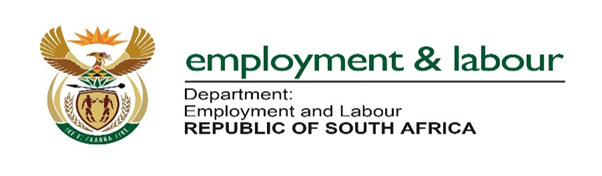 PROGRAMME 4: LABOUR POLICY AND INDUSTRIAL RELATIONS (LP&IR)

RP – Reporting  Period (A – Annual; Q – Quarterly)
NT – No Target for this quarter
28
LABOUR POLICY AND INDUSTRIAL RELATIONS (LP&IR)
No Target - NT
29
LABOUR POLICY AND INDUSTRIAL RELATIONS (LP&IR)
No Target - NT
30
LABOUR POLICY AND INDUSTRIAL RELATIONS (LP&IR)
31
LABOUR POLICY AND INDUSTRIAL RELATIONS (LP&IR)
32
LABOUR POLICY AND INDUSTRIAL RELATIONS (LP&IR)
33
LABOUR POLICY AND INDUSTRIAL RELATIONS (LP&IR)
34
LABOUR POLICY AND INDUSTRIAL RELATIONS (LP&IR)
35
LABOUR POLICY AND INDUSTRIAL RELATIONS (LP&IR)
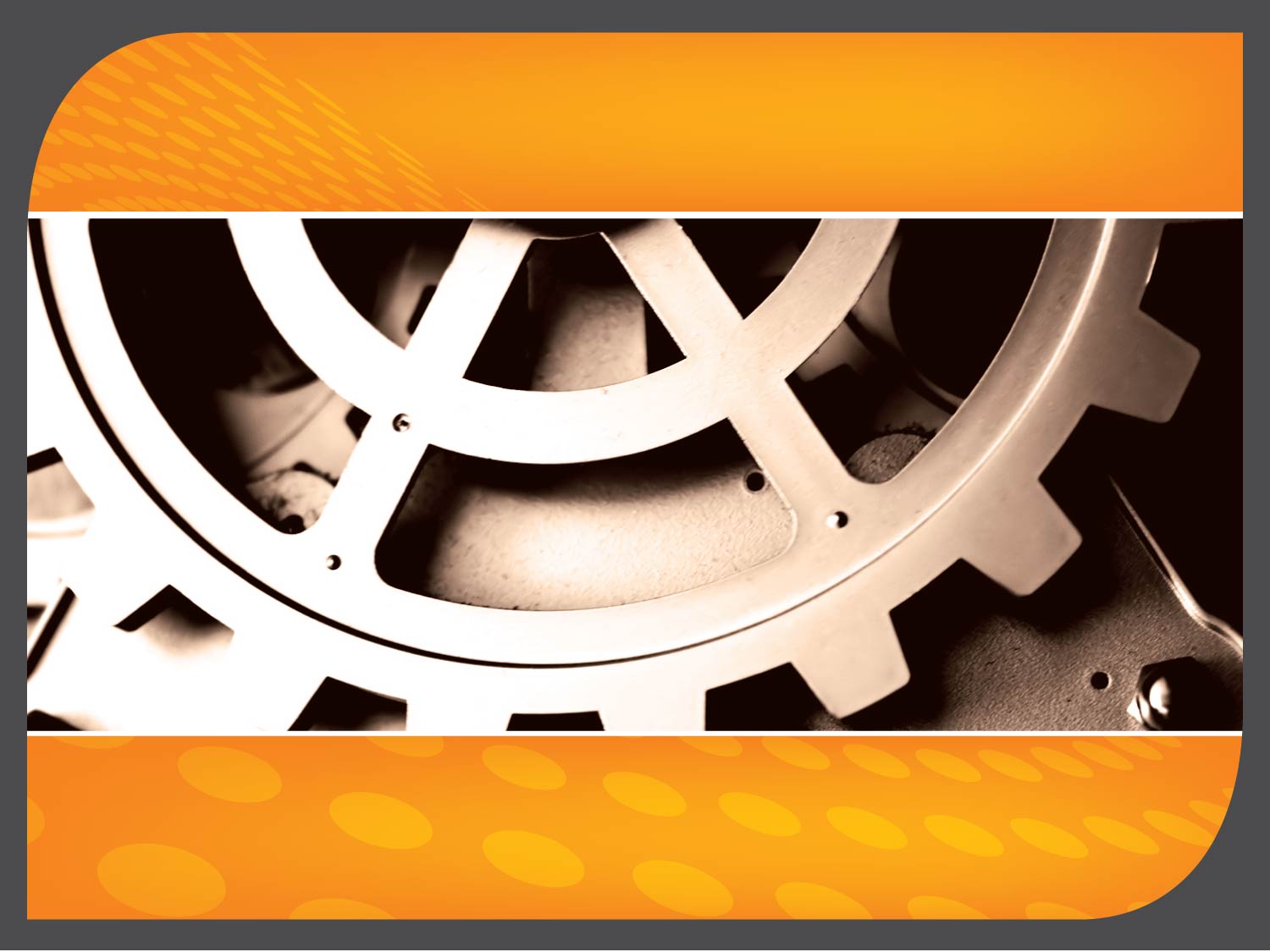 36
COO|  2019/06/28
Thank You…